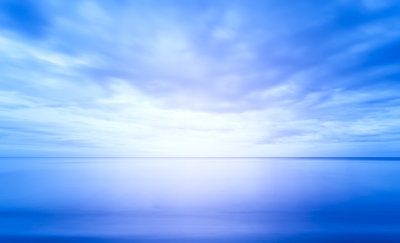 Pointers from OCS:Take Control of Your Career
Laura Stark Malisheski, PhD
Office of Career Services, FAS,
Harvard University
February 6, 2013
freedigitalphotos.net
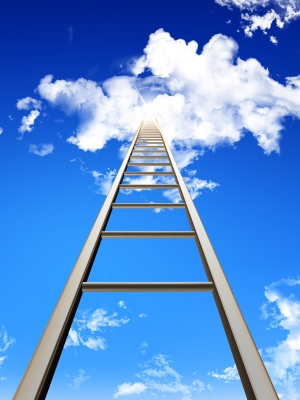 freedigitalphotos.net
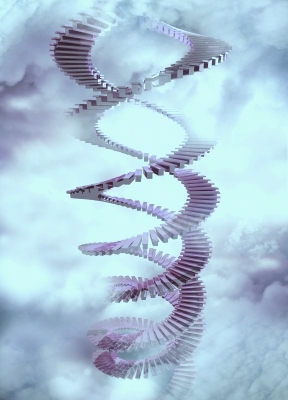 freedigitalphotos.net
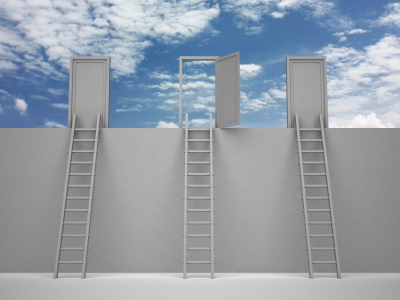 freedigitalphotos.net
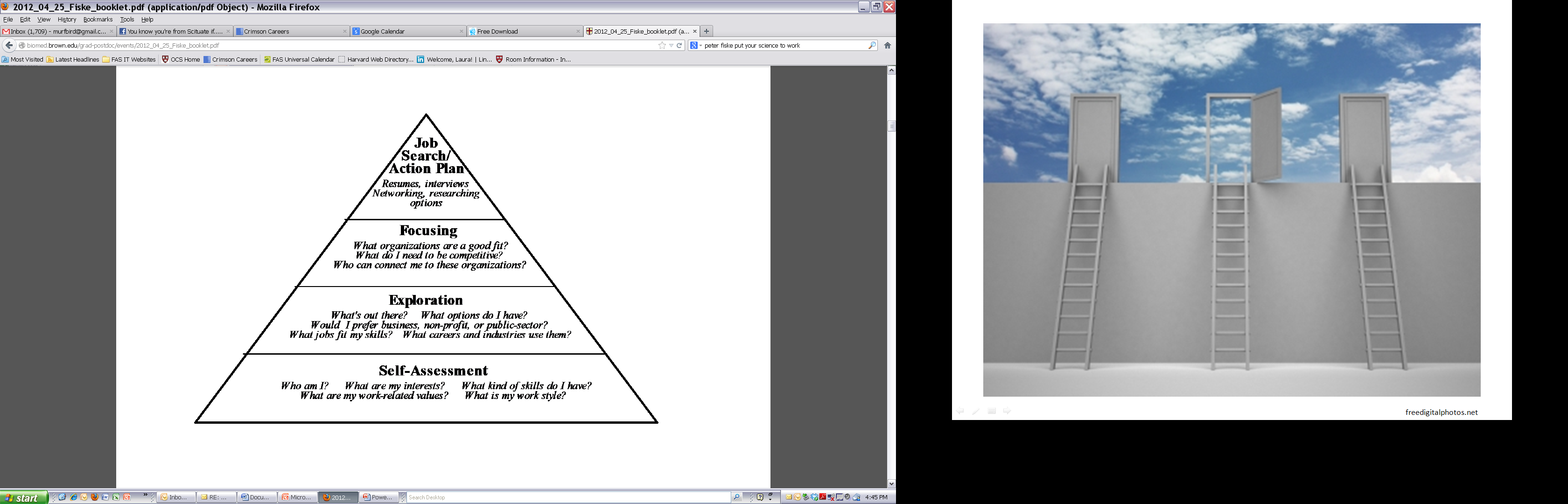 Peter S. Fiske, “Putting Your Science to Work:  Practical Career Strategies for PhDs”
SKILLS
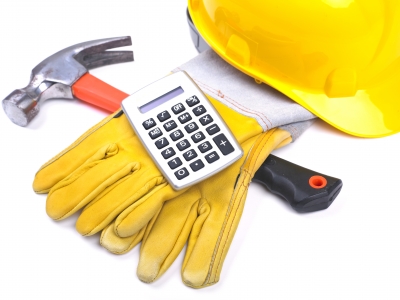 INTERESTS
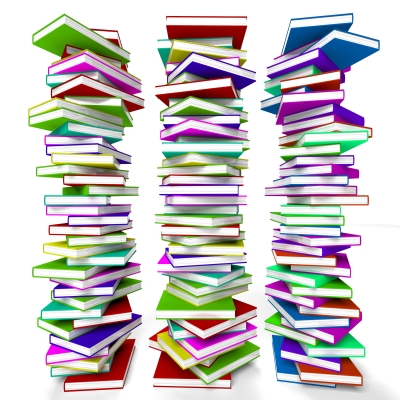 VALUES
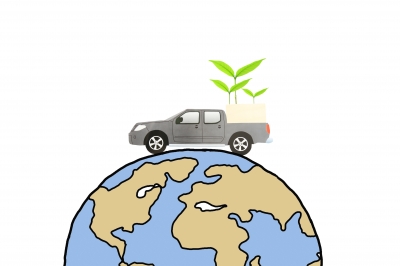 What are your options?
Brainstorm from your self-assessment 
  ScienceCareers.org
  Career magazine
  myIDP
  Student/Postdoc Groups
  Professional Associations
  Vault.com
  Career events, panels, workshops
  Informational interviews!
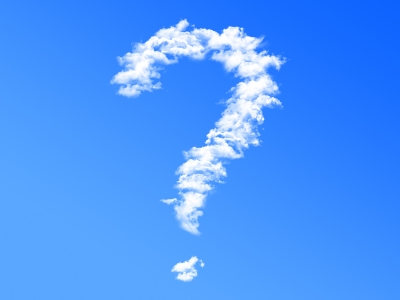 Your Expanding 
Network!
Student/Postdoc 
Groups (HGWISE)
Collaborators
Alumni &
Career
Panels
OCS – 
Postdoc Office
Conferences / Visiting Speakers
Journal Editors/Grant Admins
Professors:
Thesis advisor
Committee
Postdoc
Advisor
Peers:
   Lab mates
      Department
          Cohort
Professors
Peers
YOU
Employer
Events
Linked In
Friends
Dept Faculty & Administrators
Blogs & Forums
Undergrad
Professional 
Associations
Informational
Interviews
Basic Network
Grad School & Postdoc
Laura Stark Malisheski
FAS Office of Career Services
Harvard University
Expand Your Network
Grad School and beyond!
JOB SEARCH
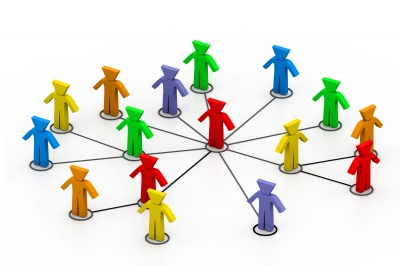 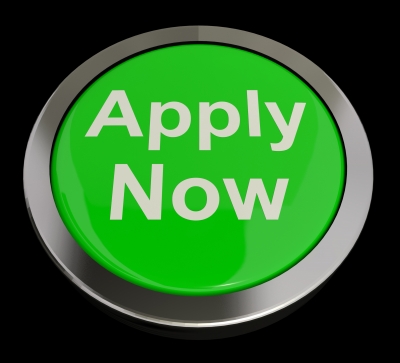 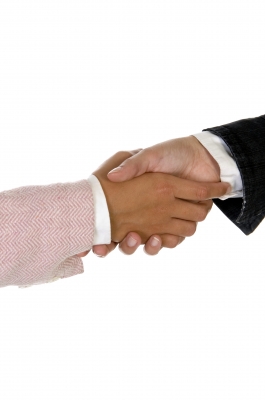 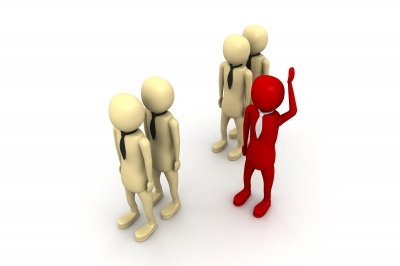 Skills?
      Interests?
                 Values?
You’re on your way!
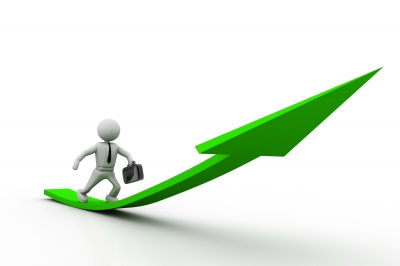